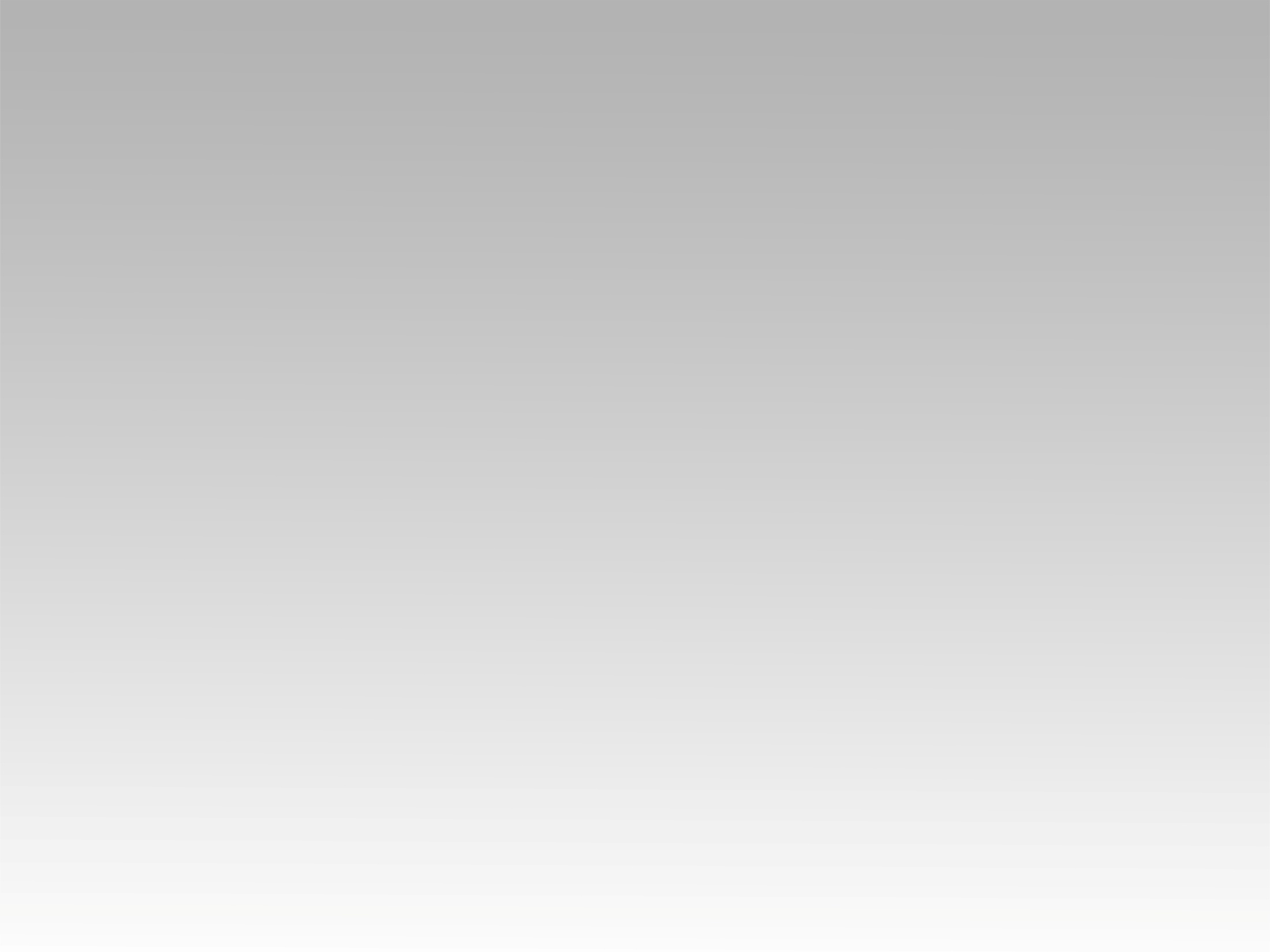 تـرنيـمـة
أحلى من العسل
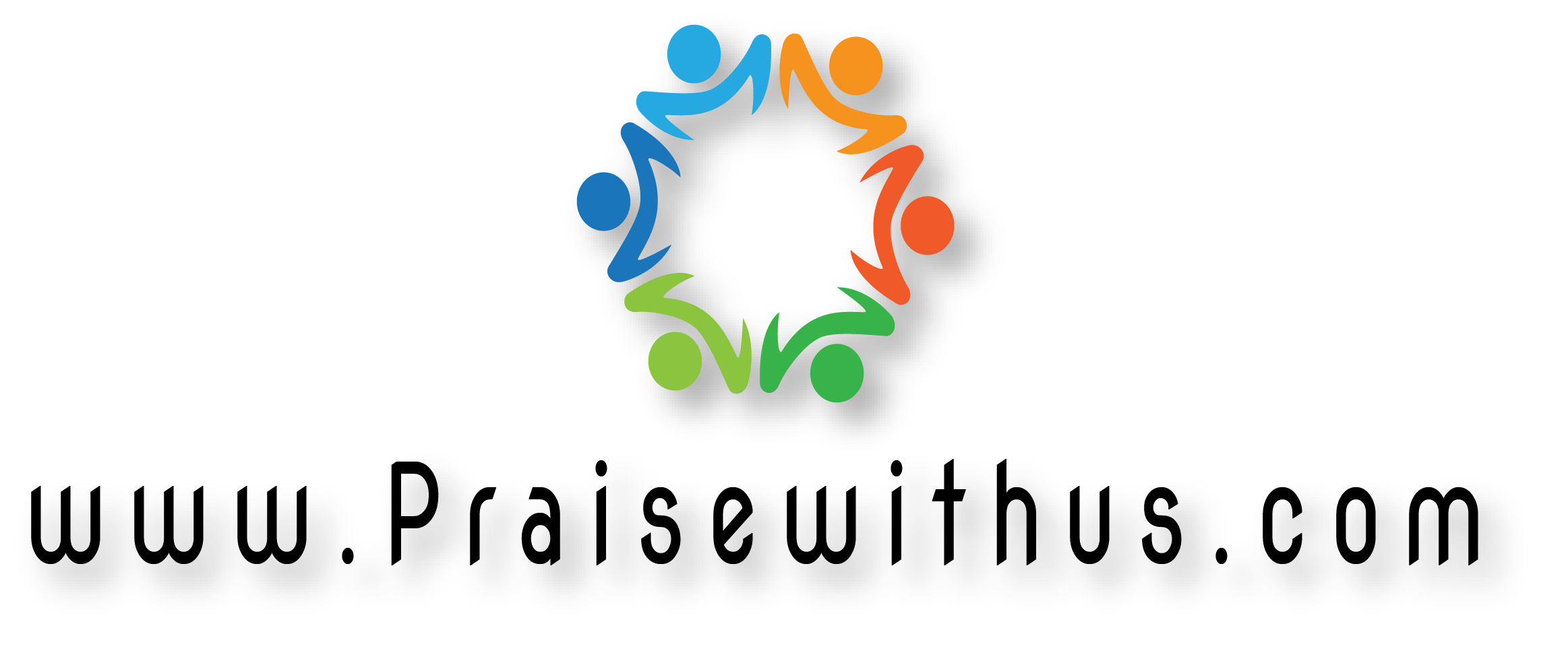 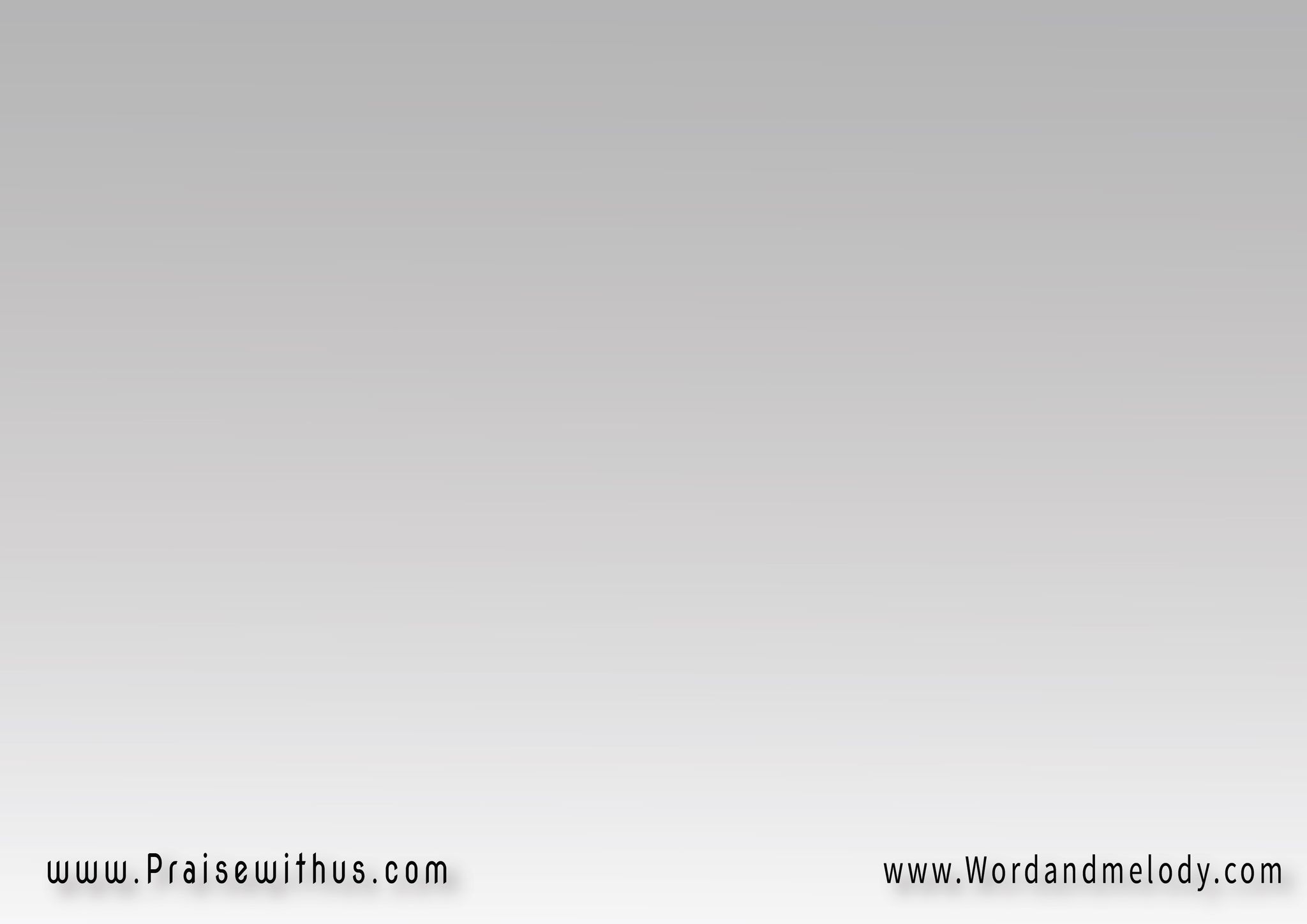 ( أحلى أحلى من العسل أغلى أغلى من الدهب ) 2
 كلامك يا ربي مليان بالعجب
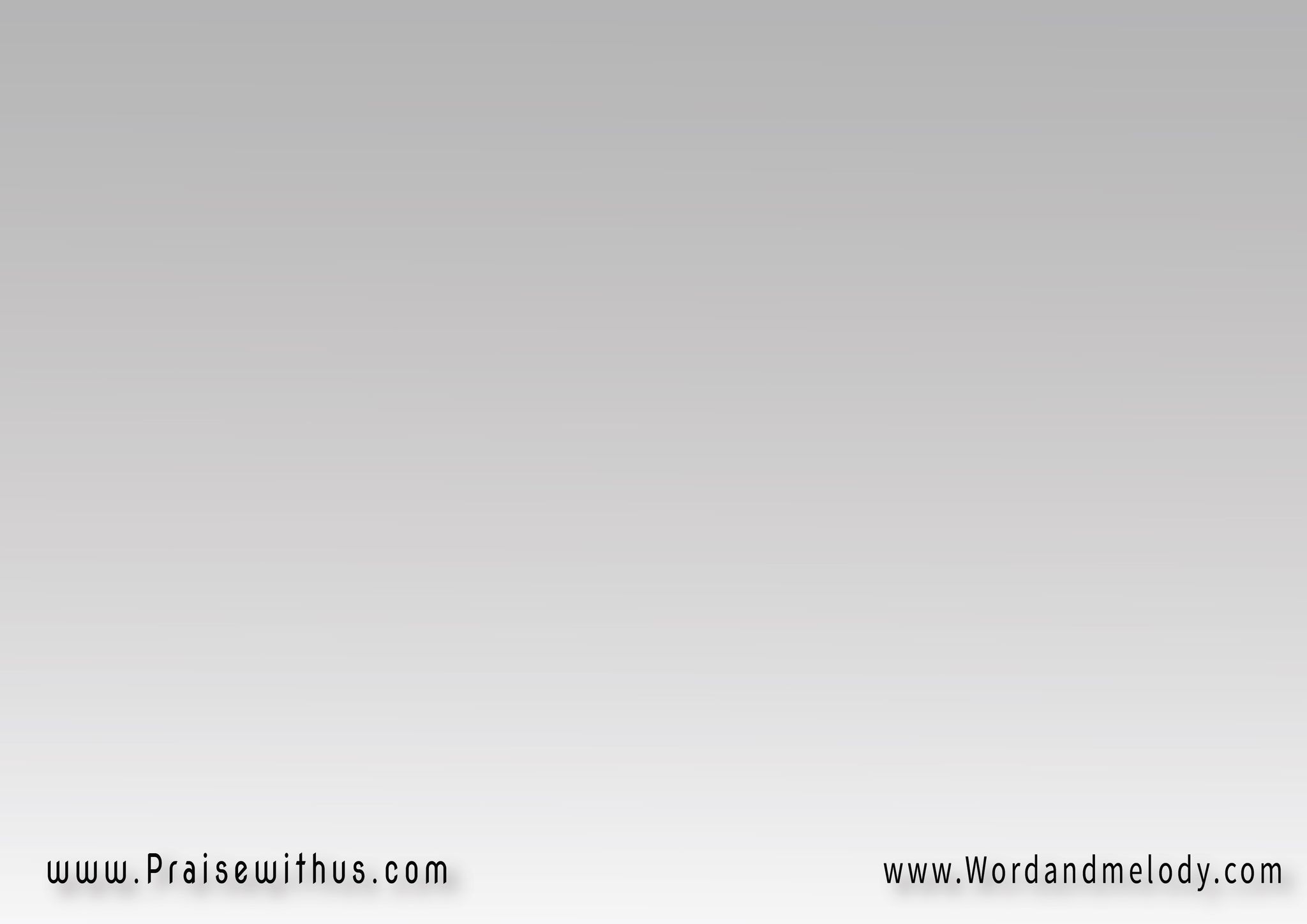 ( غذاء الحياة 
ونور الطريق
والميه اللي تروي
 وهو الصديق ) 2
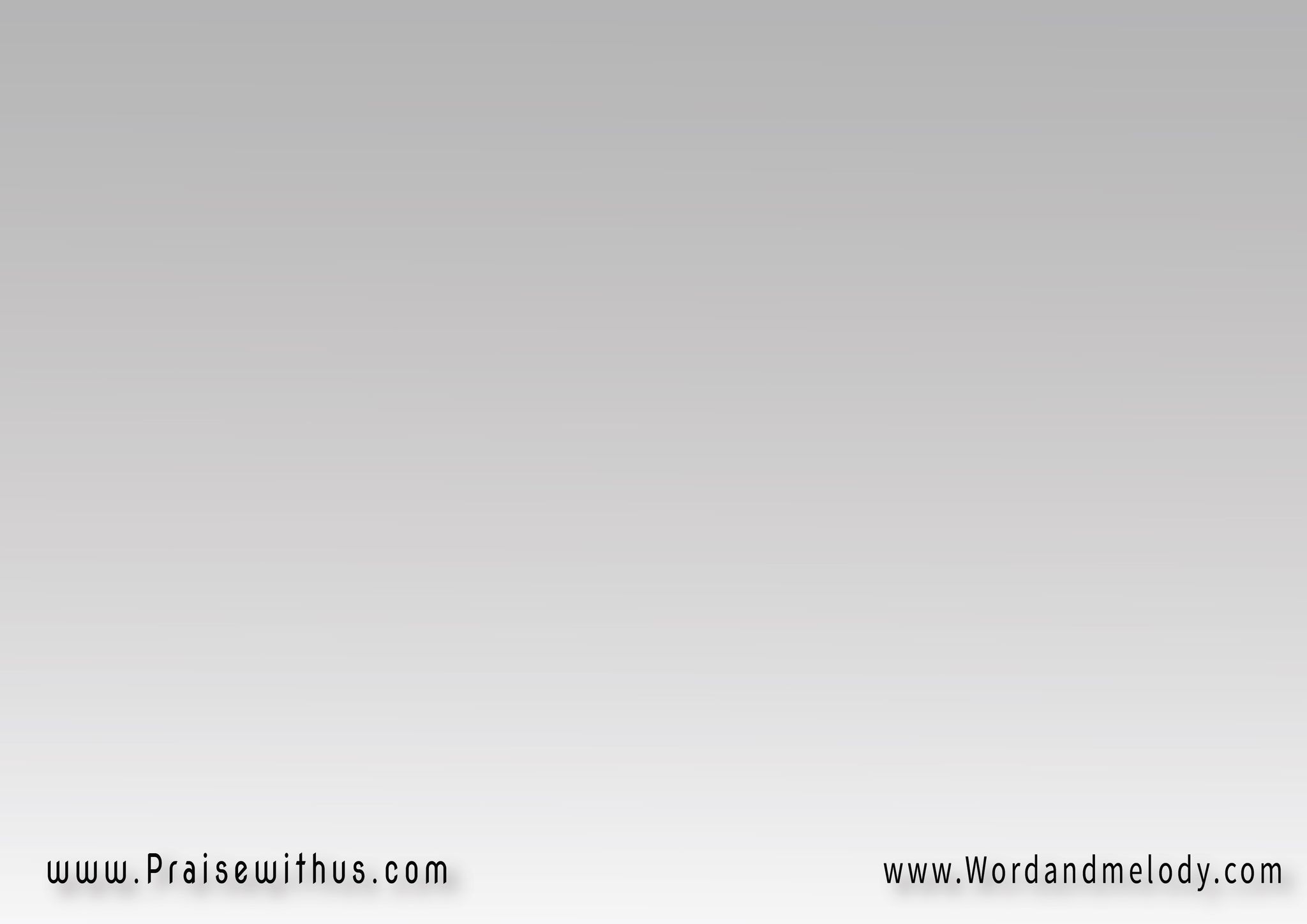 ( أحلى أحلى من العسل أغلى أغلى من الدهب ) 2
 كلامك يا ربي مليان بالعجب
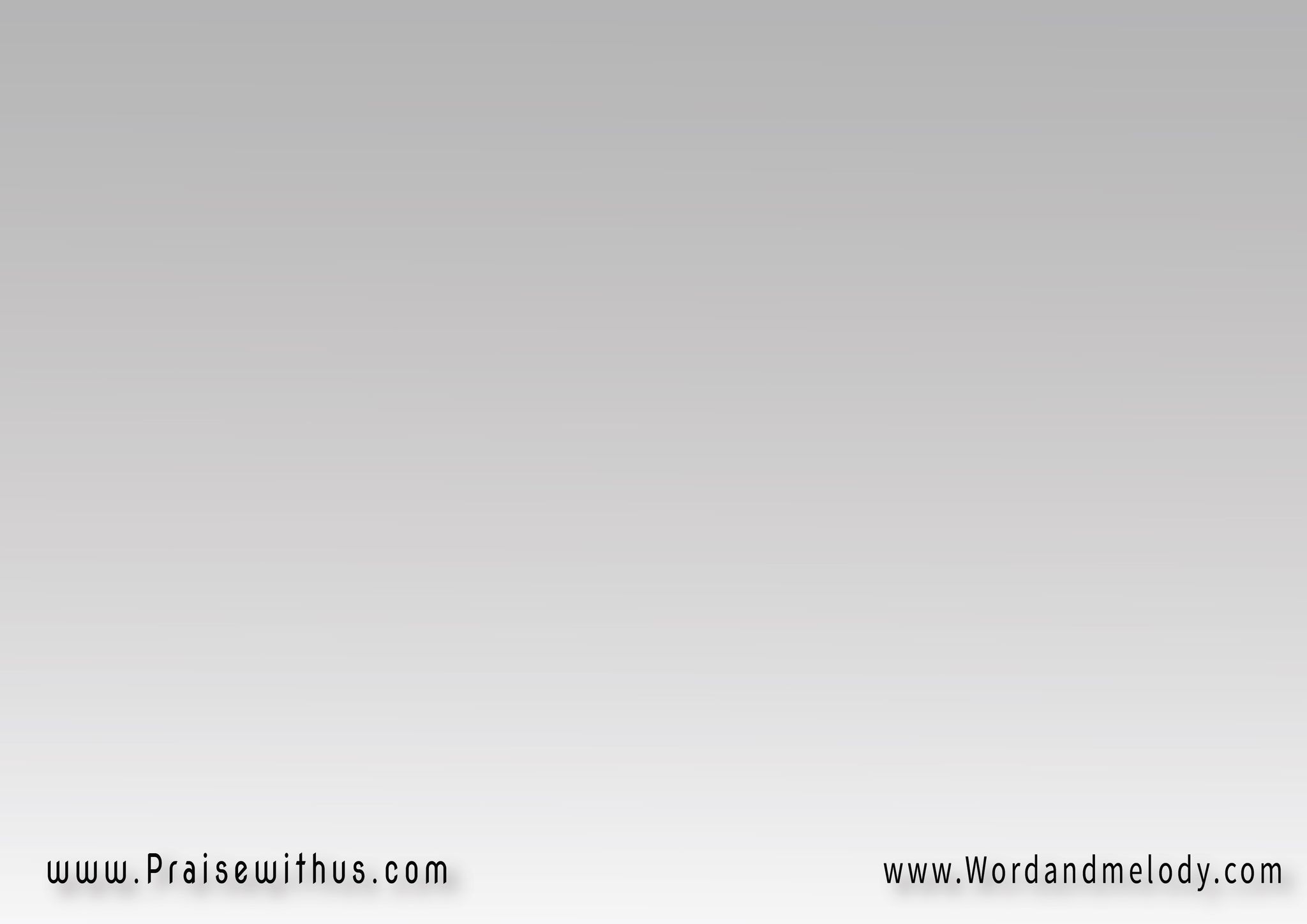 ( إعلان المحبة 
وحصن الامان
وهو سلاحي في
 حرب الشيطان ) 2
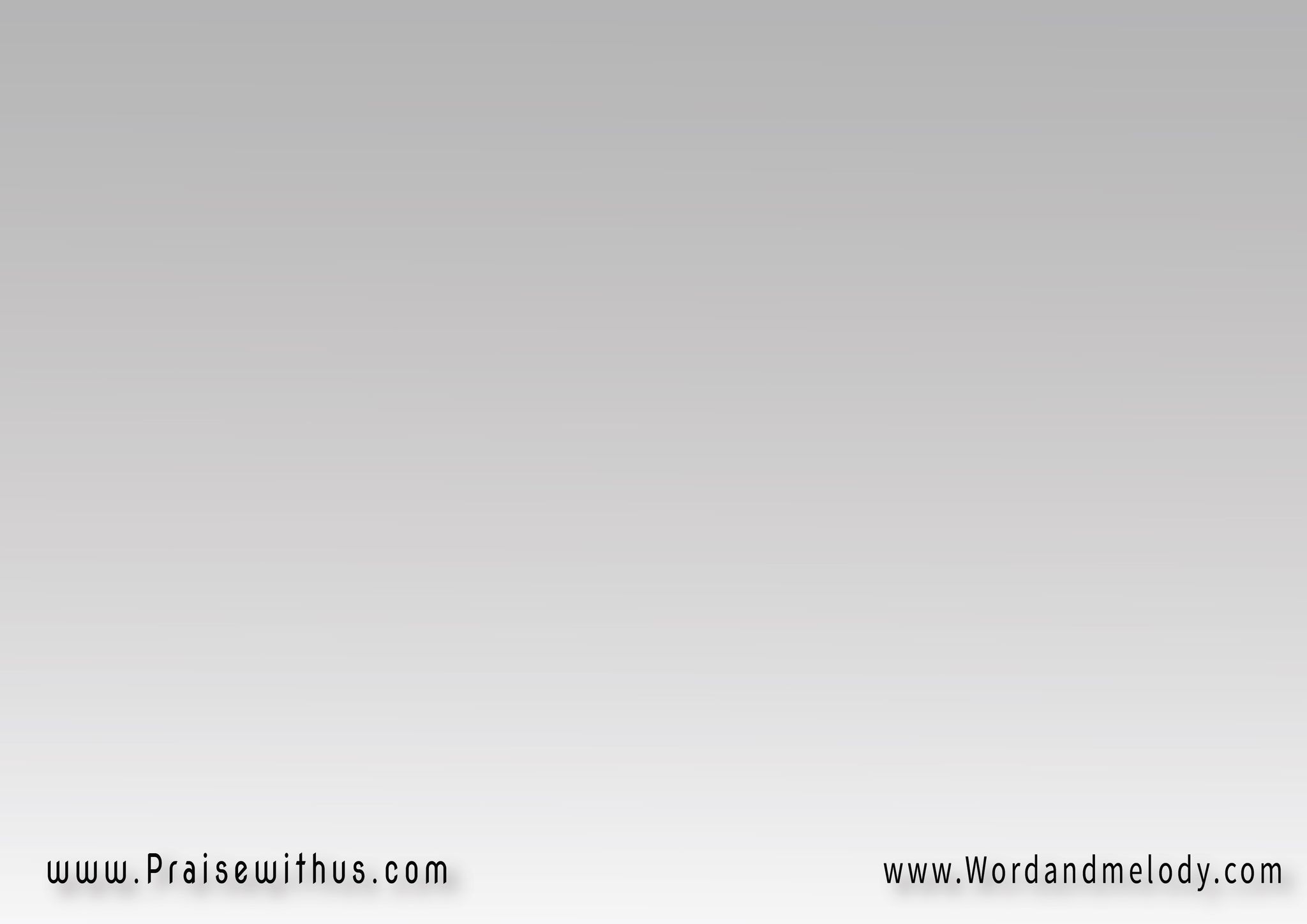 ( أحلى أحلى من العسل أغلى أغلى من الدهب ) 2
 كلامك يا ربي مليان بالعجب
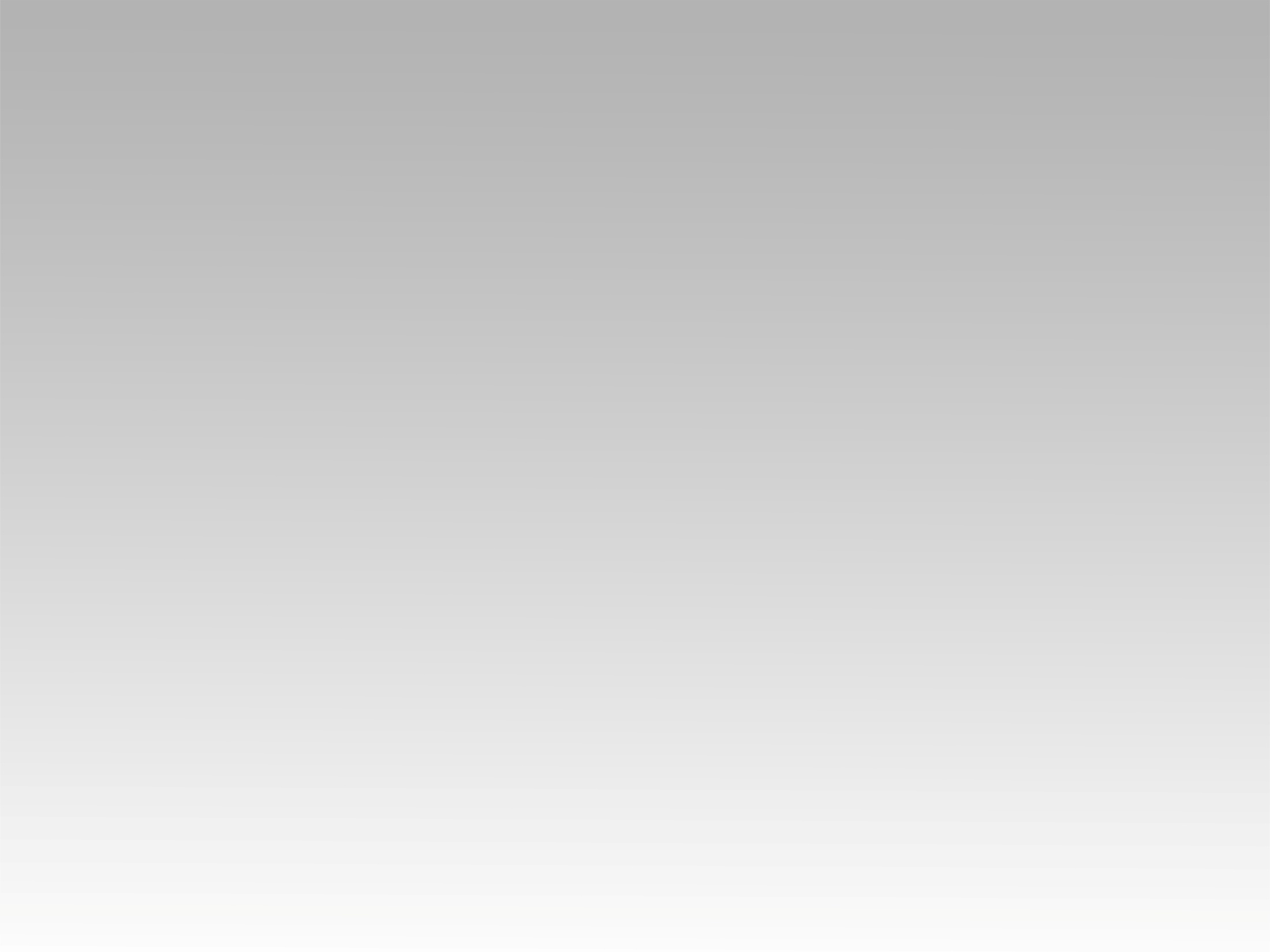 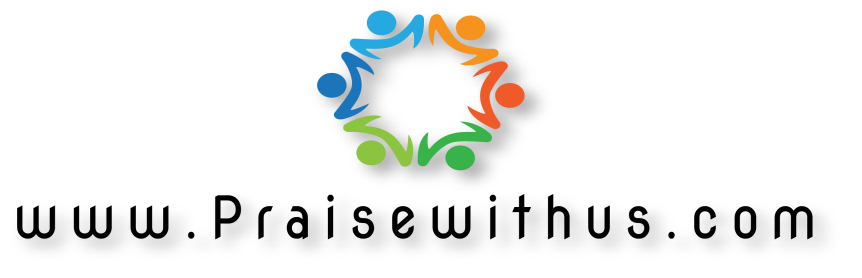